ДВНЗ «Київський національний економічний університет імені Вадима Гетьмана»


Тема:
УПРАВЛІННЯ ВАРТІСТЮ ПІДПРИЄМСТВА ЯК СКЛАДОВА ОЦІНКИ БІЗНЕСУ
Виконала:магістрант Красюкова А.СНауковий керівник:к.е.н., доцент Дмитренко А.І.Київ-2015
Анотація. У статті розглядається сутність та необхідність оцінки вартості підприємства. Приділено увагу методам визначення вартості підприємства та особливостей їх використання в сучасних умовах. Сформовано етапи впровадження системи управління вартістю підприємства.
Постановка завдання.  Метою статті є обґрунтування  підходу до управління вартістю підприємства за допомогою методів та інструментів, що враховують особливості економіки України.
Необхідність управління вартістю підприємства обумовлена посиленням конкурентної боротьби підприємств за капітал інвесторів та акціонерів [1]. У цій ситуації особливої актуальності набуває концепція управління вартістю– Value Based Management (VBM), сутність якої полягає в тому, що управління підприємством повинно бути спрямоване на забезпечення зростання його ринкової вартості
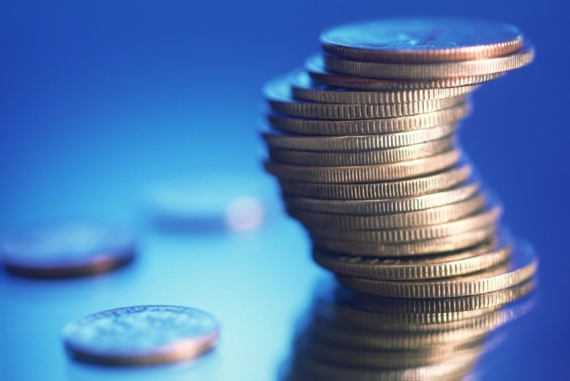 Вартість бізнесу - це вартість діючого підприємства або вартість 100% корпоративних прав у діловому підприємстві. Оцінка майна, майнових прав - це процес визначення їх вартості на дату оцінки за процедурою, встановленою нормативно- правовими актами.
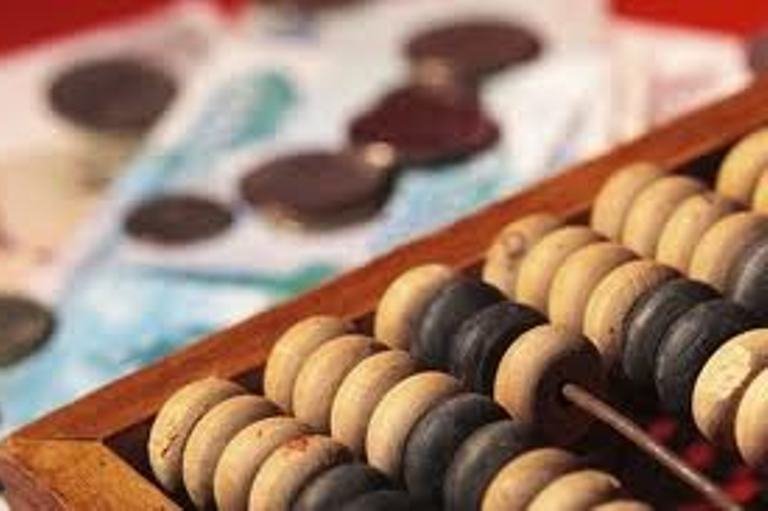 Завдання управління вартістю, як базового методу забезпечення стратегічної конкурентоспроможності бізнесу, можна звести до наступного:
базовою метою управління діяльністю підприємства на всіх рівнях його функціонування є підвищення вартості в інтересах власників та інших зацікавлених осіб;
ключовим джерелом вартості є грошовий потік підприємства, який може генерувати сьогодні і зможе генерувати в майбутньому;
приріст вартості підприємства і кожного окремо взятого підрозділу є найважливішим критерієм ефективності керівництва на всіх рівнях.
Етапи Впровадження системи управління вартістю
I етап - Оцінка вартості підприємства зі створенням моделі, що враховує індивідуальність грошових потоків конкретного бізнесу. 
II етап - Розробка стратегії збільшення вартості на основі системи формування факторів.
III етап - Розробка стратегій збільшення вартості підприємства.
Отже, з розвитком концепції управління вартістю, потреба в оцінці бізнесу зростає, оскільки вартість підприємства стала важливим критерієм оцінки ефективності підприємства. Причому варто зазначити ряд переваг вартості бізнесу як інтегрованого фінансового показника:
Управління вартістю є концепцією стратегічного управління, відповідно вартість підприємства застосовується при оцінці управлінських рішень в процесі стратегічного планування, в той час як складові цього показника (наприклад економічний прибуток) дають можливість оцінити результати поточного планування. 
Вартість підприємства є більш інформативним, ніж інші показники діяльності підприємства. Це пов’язано з тим, що управління вартістю охоплює значну кількість початкових даних і враховує як внутрішні так і зовнішні фактори, як фінансові, так і не фінансові чинники.
В кризових умовах кожне управлінське рішення повинне прийматися з точки зору його впливу на вартість підприємства. Показники, які використовуються в межах концепції вартісно- орієнтованого управління орієнтовані на динаміку і прогнозування вартості підприємства, що дає можливість вирішити конфлікт інтересів акціонерів і менеджерів та оцінювати ефективність використання капіталу підприємства.
Висновок
В результаті проведеного дослідження автором доведено, що саме принцип максимізації вартості стає базою для оцінки результатів функціонування бізнесу та сформульовано новий алгоритм процесу управління вартістю при оцінці бізнесу. Тема є дуже актуальної в даний час, та потребує подальших досліджень.
Дякуємо за увагу!